Imported measles case in Curaçao, July 2019
Travel history:

6 July: Traveled from São Paulo, Brazil to Madrid, Spain arriving at 5:15 am on 7 July.

7 July: Traveled to Munich, Germany departing Madrid, Spain at 7:10 am. 

12 July: The case returned to São Paulo, Brazil and remained there for 3 days.

15 July: The case depart São Paulo, Brazil airport, stop in Bogota, Colombia for a few hours and then off to Curaçao, arriving the same day.
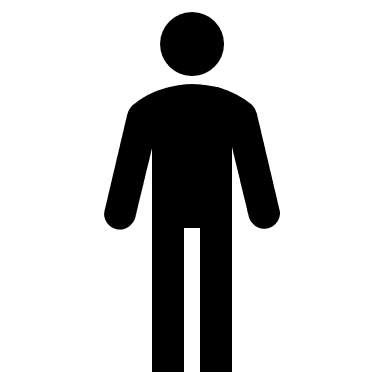 ❶
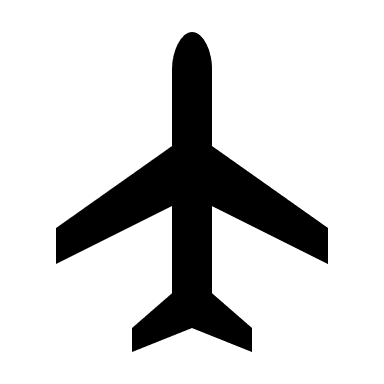 


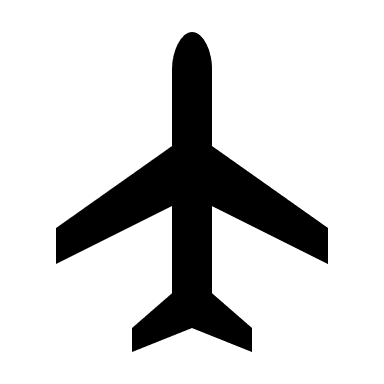 
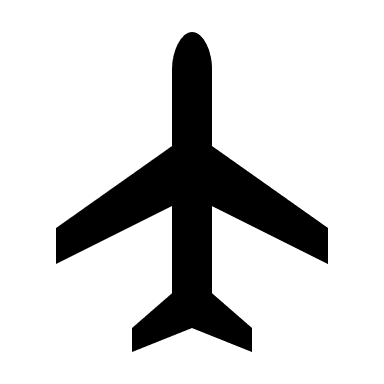 
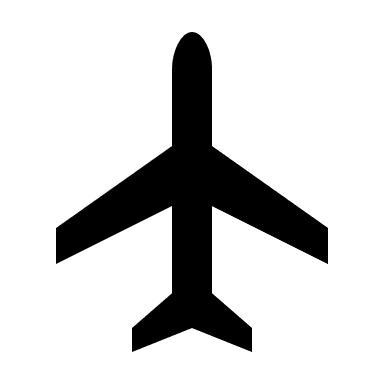 ❶
Onset of rash: 17 July
20 July - 11 August: Period of expected secondary cases. None have been reported from Curaçao to date.
A confirmed measles case was reported in a 51-year-old Brazilian tourist in Curaçao, on July 19, 2019. Onset of rash was on July 17. During his exposure period, the case traveled to Europe for 7 days, returning to his country on July 12. During his infectious period, he travelled by air to Curaçao via Bogota, Colombia. Genotype and lineage information will clarify the source of infection, as both Europe and Brazil have reported measles outbreaks. Control measures are ongoing.
Source: Country report